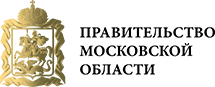 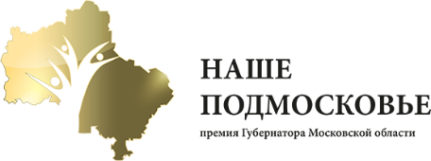 НАШЕ ПОДМОСКОВЬЕ 
2015
Премия Губернатора Московской области
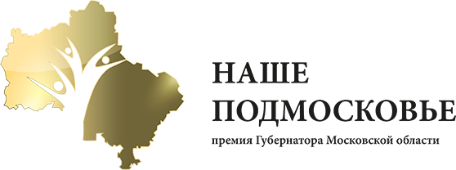 ОБЩАЯ ИНФОРМАЦИЯ
НОМИНАЦИИ 2015 ГОДА
ПРЕМИЯ ПРОВОДИТСЯ С ЦЕЛЬЮ ПООЩРЕНИЯ СОЦИАЛЬНОЙ АКТИВНОСТИ НАСЕЛЕНИЯ МОСКОВСКОЙ ОБЛАСТИ.
УСЛОВИЯ УЧАСТИЯ:
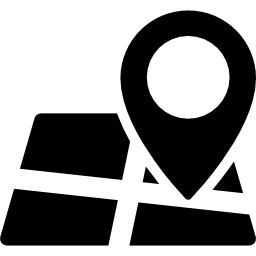 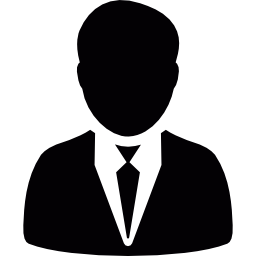 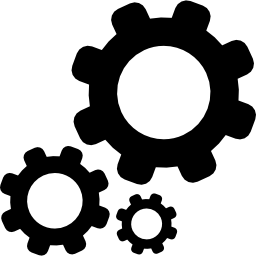 ПРОЕКТ 
должен быть уже реализован или находиться в стадии реализации
ЗАЯВИТЕЛЬ 
должен достигнуть совершеннолетнего возраста
ЗАЯВИТЕЛЬ 
должен постоянно или временно проживать на территории Московской области
НОМИНАЦИИ ПРЕМИИ
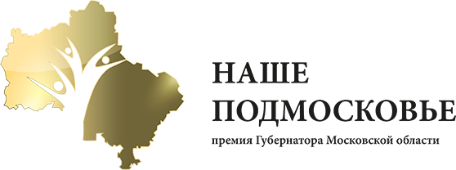 НОМИНАЦИИ 2015 ГОДА
5. ГРАЖДАНСКИЙ ДИАЛОГ
за проекты, направленные на организацию диалога власти и общества, обеспечение открытости власти и общественный контроль. 

6. ОБЛИК ПОДМОСКОВЬЯ
за проекты, направленные на благоустройство домовых и придомовых территорий, парков и объектов культурного значения, обеспечение доступной среды.

7. НОВЫЕ ВОЗМОЖНОСТИ
за проекты, направленные на развитие социальных инициатив малого предпринимательства, импортозамещение, внедрение инноваций в повседневную жизнь, создание дополнительных рабочих мест, онлайн-проекты.

8.  АКТИВНОЕ ПОДМОСКОВЬЕ
за проекты, направленные на поддержку здорового образа жизни граждан, развитие молодежных и спортивных движений, туризма и активного отдыха. 

9. ЭКОЛОГИЯ ПОДМОСКОВЬЯ  
за проекты, направленные на охрану окружающей среды и сохранение чистоты территории Подмосковья.

10. БОЛЬШЕ, ЧЕМ ПРОФЕССИЯ 
 за проекты, осуществляемые в рамках профессиональной деятельности на добровольческой основе.
1. СПАСИБО ДЕДУ ЗА ПОБЕДУ  
за проекты, направленные на сохранение памяти о событиях Великой Отечественной войны, локальных войн и вооруженных конфликтов, создание фото, аудио, видео архивов, патриотическое воспитание граждан, создание поисковых, военно-патриотических клубов.
 
2. ТВОРЧЕСКОЕ ПОДМОСКОВЬЕ
за проекты, направленные на творческое самовыражение граждан Подмосковья в сфере искусства.
 
3. ДОБРОЕ СЕРДЦЕ 
за проекты, направленные на развитие волонтерской деятельности, оказание добровольной помощи социально незащищенным слоям населения и их социализацию.


4. НАСЛЕДИЕ ПОДМОСКОВЬЯ
за проекты, направленные на культурное, историческое, религиозное просвещение и образование граждан, сохранение исторического наследия Подмосковья и самобытности традиций народов.
НОМИНАЦИИ 2014 ГОДА
ЭТАПЫ ПРОВЕДЕНИЯ ПРЕМИИ
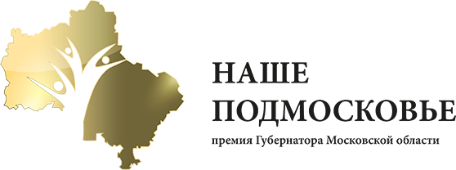 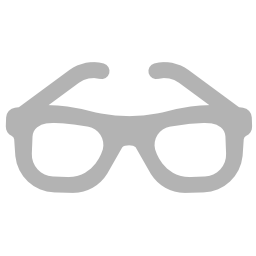 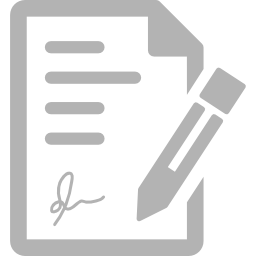 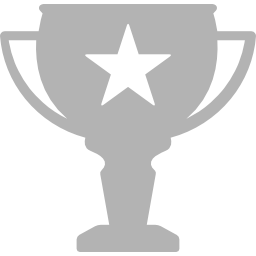 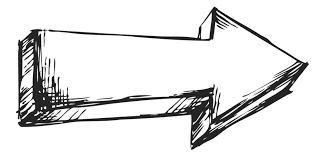 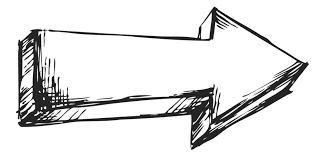 15 мая – 30 августа
1 сентября – 4 ноября
26 ноября
ПРИЕМ ЗАЯВОК
ОЦЕНКА ПРОЕКТОВ
НАГРАЖДЕНИЕ ПОБЕДИТЕЛЕЙ
I ЭТАП ПРИЕМ ЗАЯВОК
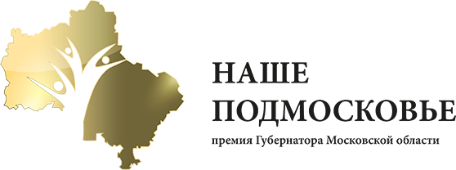 2 ТИПА ЗАЯВОК
3 ФОРМЫ ПОДАЧИ ЗАЯВОК:
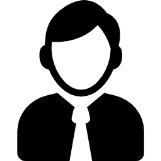 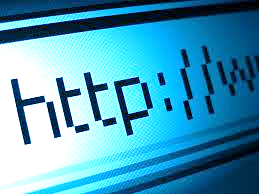 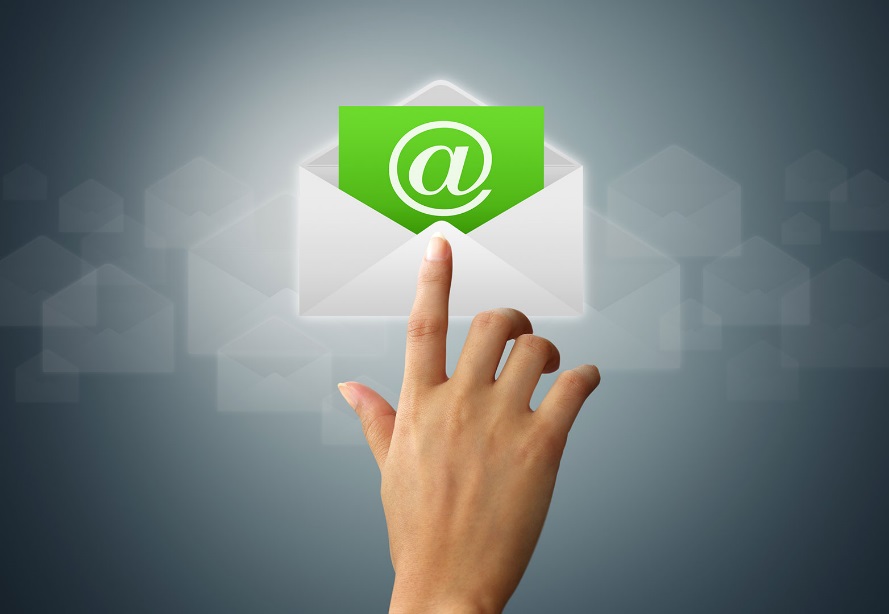 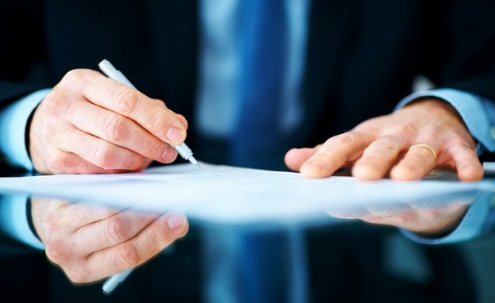 От физического лица
От инициативной группы
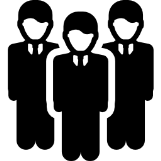 НА EMAIL 
PREMIYA2015@MAIL.RU
НА САЙТЕ 
WWW.НАШЕ-ПОДМОСКОВЬЕ.РФ
НА БУМАЖНОМ НОСИТЕЛЕ 
В ПУНКТАХ ПРИЕМА
Администрации муниципальных образований
Муниципальные общественные палаты 
ДПМО
II ЭТАП ОЦЕНКА ПРОЕКТОВ
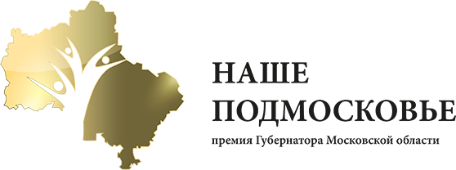 ОЦЕНКА ПРОЕКТОВ ПРЕМИИ ПРОХОДИТ В 3 ЭТАПА
Будут приглашены:
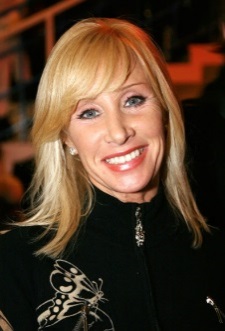 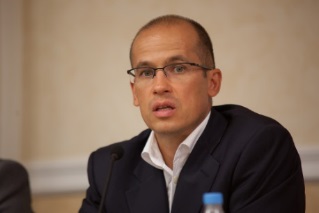 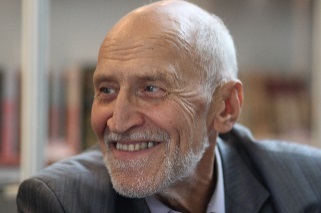 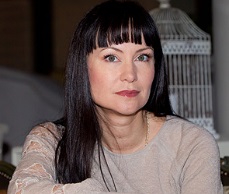 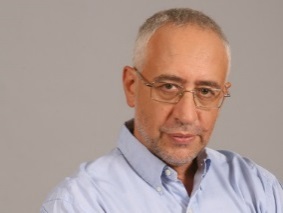 2 -15 октября
Для участников, прошедших на III этап отбора будут проведены встречи по защите проектов
III ЭТАП
Совет по 
присуждению 
ежегодных 
Премий
Николай
Сванидзе
Нона
Гришаева
Александр
Бречалов
Николай
Дроздов
Оксана
Пушкина
ВСЕГО 70 ЧЛЕНОВ ЭКСПЕРТНОГО СОВЕТА
15 сентября
-1 октября
Общественная экспертиза с участием победителей 2014 года
II ЭТАП
Профессорский и 
преподавательский состав ВУЗов
1-14 сентября
I ЭТАП
МГОУ, МГОГИ, МГОСГИ, МГУЛ, ДУБНА, РГУТИС
III ЭТАП НАГРАЖДЕНИЕ ПОБЕДИТЕЛЕЙ
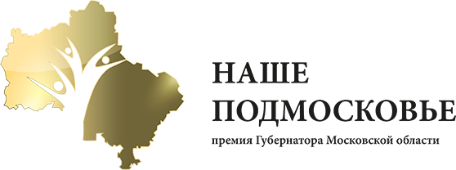 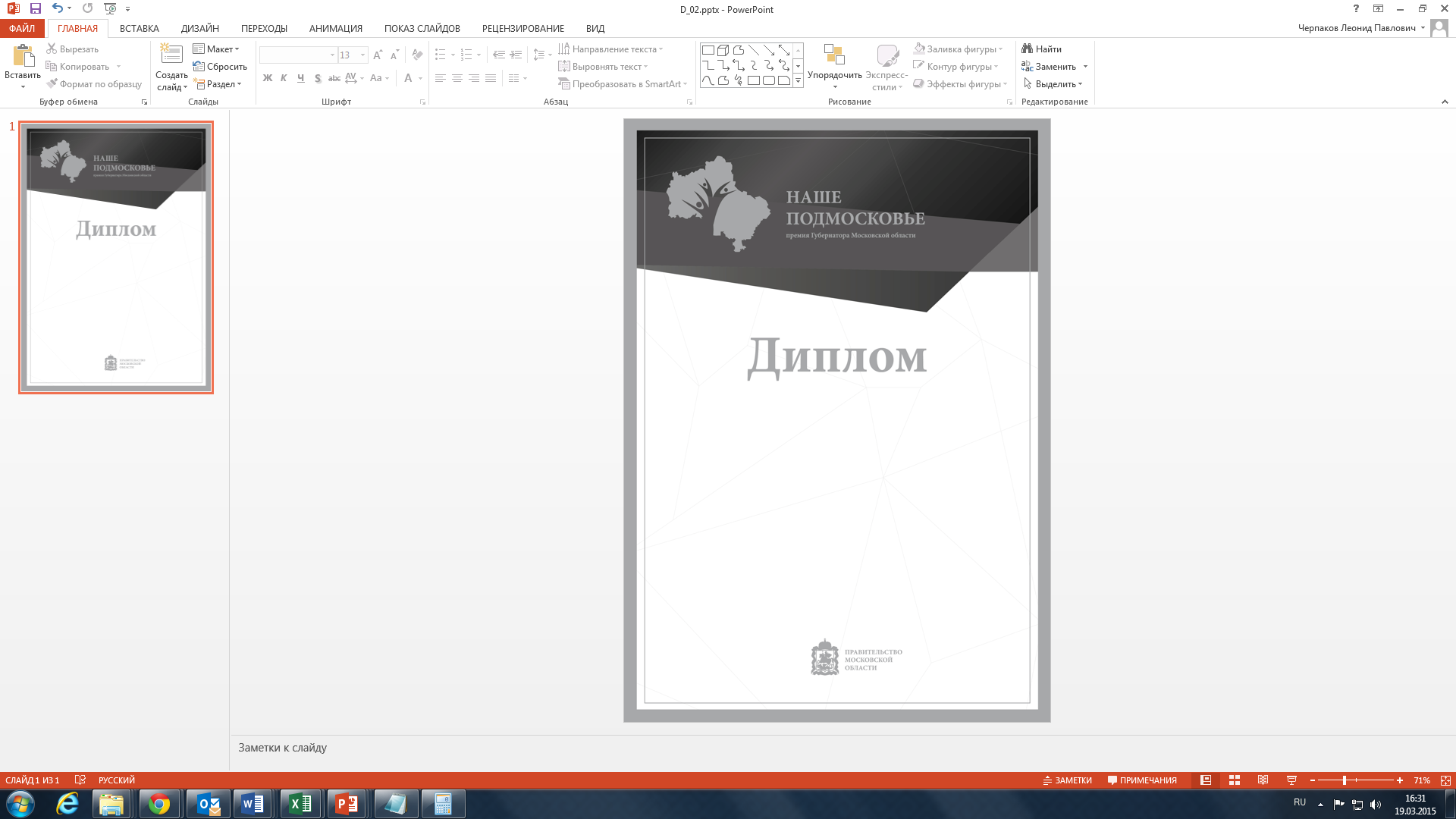 Церемония награждения победителей пройдет в муниципальном образовании, набравшем наибольшее количество заявок.
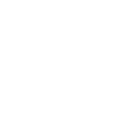 В номинации «Спасибо деду за Победу» будут объявлены 226 победителей, что на 35 человек больше, чем в других номинациях
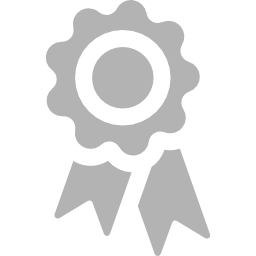 Церемония награждения лауреатов Премии «Наше Подмосковье» пройдет совместно с награждением победителей конкурсов ведомств и министерств.
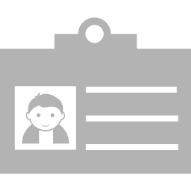 ВСЕ УЧАСТНИКИ  БУДУТ НАГРАЖДЕНЫ ДИПЛОМАМИ
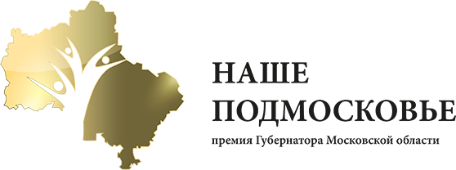 ЧТО ИЗМЕНИЛОСЬ?
2015 ГОД
2014 ГОД
2013 ГОД